Lesson threeSurvey of the Old TestamentPart 1: Creation to Canaan
Mountjoy bible school
Weymouth class of 2019
An overview of the Old Testament
Our overview will be an attempt at the broad survey from a great height
Knowing the landscape of the Bible is the first step to being able to navigate it
An overview helps us to place a passage in its context and it can identify passages we may want to study in greater detail
From Creation to Canaan
We begin with an overview of the first five books of the bible: Genesis to Deuteronomy
We have already seen that the first five books form a clear group in the Bible
They are the books of Moses, the five books of the law, THE TORAH
Jesus taught from the law, the prophets and the Psalms. Luke 24:44
The Torah
Genesis - Moses as Historian
Exodus - Moses as Deliverer
Leviticus - Moses as Mediator
Numbers - Moses as Leader
Deuteronomy - Moses as Orator
The Torah
Genesis - Origin or Beginning
Exodus - Exit or Departure
Leviticus – Sacrifice, priest, people and altar
Numbers - Census and wanderings
Deuteronomy – Looking back and looking forward
The Torah
Genesis – Ruin through the sin of man
Exodus – Redemption through the blood
Leviticus – God’s provision for his holy people
Numbers – Direction and guidance by God
Deuteronomy – Destination guaranteed by the faithfulness of God
We all need our own Torah experience
To begin at the beginning
We begin with Genesis the book of generations
The book falls into two unequal parts, of which the second begins with the emergence of Abram at the junction of chapters 11 and 12.
The primeval history of the world is described in the first eleven chapters (around 2000 years)  
The patriarchal history of the world is described in chapters twelve to fifty (around 300 years)
The first part of Genesis
The first part describes two opposite progressions
First the great progression upwards in God’s orderly creation, to its climax in man as a responsible and blessed being
Then the great progression downwards from the fall of man to the judgement of the flood and finally judgement of Babel.
The great events of the first part
The creation:- ‘In the beginning God’
The fall:- Wherefore as by one man sin entered into the world and death by sin Romans 5:12
The flood:- ‘And the Lord said my spirit will not always strive with man’ Genesis 6:3 
The tower of Babel:- Therefore is the name of it called Babel; because the Lord did there confound the language of all the earth: and from thence did the Lord scatter them abroad upon the face of all the earth’ Genesis 11:9
The great persons of the second part
God calls only one man His friend and that man is Abraham
God asks more of Abraham than he would ask of any man except Jesus
God was looking for a man with the mind and the heart to be the father of the family into which He would send His own son.
And that man was the one elect, called, believing, and obedient, godly-minded, heavenly-minded man Abraham (Alexander Whyte)
The great persons of the second part
Isaac, in his birth, reminds us of the promise of God
In Isaac we also see the great truth of the substitute
After these things God tested Abraham and said to him, “Abraham!” And he said, “Here I am.” He said, “Take your son, your only son Isaac, whom you love, and go to the land of Moriah, and offer him there as a burnt offering on one of the mountains of which I shall tell you.” Genesis 22:1–3 (ESV)
And Abraham said, My son, God will provide himself a lamb for a burnt offering: Genesis 22:8 (AV)
The great persons of the second part
Jacob was a devious man and yet he was brought by God through many trials to be the father of the nation in the sense that his sons would form the twelve tribes
He had such an encounter with God at Beth-el (the house of God) that his name was changed from Jacob to Isra-el (prince with God)
The great persons of the second part
Joseph, of all the patriarchs, is the great type of the Lord Jesus
He is beloved of his Father and he is viewed as perfect  
He is rejected by his brothers and sold for silver
His life is one of suffering followed by glory
He is totally vindicated and rules over all
Genesis
Genesis begins in Eden and ends, ‘in a coffin in Egypt’
But before we leave Genesis let us note its connection to the New Testament
Genesis, in fact, is in various ways almost nearer the New Testament than the Old, 
Some of the topics in Genesis are barely heard again until the New Testament where their implications can fully emerge in the gospel.
Genesis
The institution of marriage
The fall of man and original sin
The judgment of the flood, 
The righteousness of the believer imputed by faith 
The rivalry between Ishmael and Isaac the sons of promise and flesh
The pilgrim status of God’s people
These are all predominantly New Testament themes.
Genesis
Finally there is the symmetry by which some of the very scenes and figures of the earliest chapters reappear in the book of Revelation
 Where Babel (Babylon) and ‘that ancient serpent … the deceiver of the whole world’ come to their downfall, 
And the redeemed people of God, walk again in Paradise by the river and tree of life
Exodus
Four hundred years after Genesis closes Exodus opens in Egypt as prophesied by God to Abraham
And he said unto Abram, Know of a surety that thy seed shall be a stranger in a land that is not theirs, and shall serve them; and they shall afflict them four hundred years; Genesis 15:13 (AV)
Moses is no longer a historian but the deliverer of the nation
Exodus
The title Exodus which means exit, outgoing or departure accurately reflects the main subject of the book but there are other significant topics and the book divides into three parts
Part one: The Exodus chapters 1-18
Part two: The giving of the Law chapters 19-24
Part three: The Tabernacle chapters 25-40
The Exodus
Exodus, records the redemption out of Egyptian bondage of the descendants of Abraham, and sets forth, in type, all redemption. 
It is therefore peculiarly the book of redemption. 
But redemption has a purpose
Let my people go, that they may serve me in the wilderness: Exodus 7:16 (AV)
The Exodus
The Exodus is an exodus out of bondageAnd Moses said unto the people, Remember this day, in which ye came out from Egypt, out of the house of bondage; for by strength of hand the LORD brought you out from this place: there shall no leavened bread be eaten. Exodus 13:3 (AV)
For the rest of their national life Egypt would be ‘The house of bondage’
The Exodus
It is also an exodus towards a new fellowship
And this day shall be unto you for a memorial; and ye shall keep it a feast to the LORD throughout your generations; ye shall keep it a feast by an ordinance for ever. Exodus 12:14 (AV)
Forever Passover would be the symbol of fellowship
The Exodus
It is also an exodus towards a new assured position and destiny as announced to them by God through Moses. God would ‘take them out’ and ‘take them in’
And I will take you to me for a people, and I will be to you a God: and ye shall know that I am the LORD your God, which bringeth you out from under the burdens of the Egyptians. And I will bring you in unto the land, concerning the which I did swear to give it to Abraham, to Isaac, and to Jacob; and I will give it you for an heritage: I am the LORD. Exodus 6:7–8 (AV)
The Exodus
God is going to rescue them that they might be His people
After he saves them he separates them for himself through the provision of a sacrificial system and a priesthood
Exodus teaches that even a redeemed people cannot have fellowship with Him unless constantly cleaned of defilement.
The Exodus
Three times in his final words to the nation Moses reminds them of their redemption in the now familiar words
And the LORD brought us forth out of Egypt with a mighty hand, and with an outstretched arm, and with great terribleness, and with signs, and with wonders  Deuteronomy 26:8 (AV)
The ten plagues on Egypt end with the death of their firstborn sons on the night of the Passover
The Exodus
The Israelites are saved by the blood of the Passover lamb which will become the cornerstone for their entire religious life
Now they are separated from their enemies by the blood, by the pillar of fire and by the crossing of the sea
Stage one is completed as they arrive at Sinai
The giving of the Law
God’s instruction to Moses on Sinai
Thus shalt thou say to the house of Jacob, and tell the children of Israel. Ye have seen what I did unto the Egyptians, and how I bare you on eagles’ wings, and brought you unto myself. Now therefore, if ye will obey my voice indeed, and keep my covenant, then ye shall be a peculiar treasure unto me above all people: for all the earth is mine: And ye shall be unto me a kingdom of priests, and an holy nation. These are the words which thou shalt speak unto the children of Israel. Exodus 19:4–6 (AV)
The three categories of the Law
Commandments;
governing moral life chaps. 19-20
Judgements;
governing social life chaps. 21-23
The third category of the law will be Ordinances;
governing religious life which begin in chapter 25 with the instructions for the tabernacle but are really detailed in the book of Leviticus
The Mosaic covenant
And God spake all these words, saying, I am the LORD thy God, which have brought thee out of the land of Egypt, out of the house of bondage. Exodus 20:1–2 (AV)
Now a new covenant is entered into between God and Israel, the conditional Mosaic covenant
The previous covenants had been made with Adam, with Noah and with Abraham
The Mosaic covenant
And Moses took half of the blood, and put it in basons; and half of the blood he sprinkled on the altar. And he took the book of the covenant, and read in the audience of the people: and they said, All that the LORD hath said will we do, and be obedient. And Moses took the blood, and sprinkled it on the people, and said, Behold the blood of the covenant, which the LORD hath made with you concerning all these words. Exodus 24:6–8 (AV)
The tabernacle
The tabernacle and the temple which replaced it are the only buildings on earth of which it could be said that God was the architect
According to all that I shew thee, after the pattern of the tabernacle, and the pattern of all the instruments thereof, even so shall ye make it. Exodus 25:9
Moses was God’s representative, his agent
The tabernacle
Moses had the commission from God and the detailed design from God
Bezaleel and Aholiab were the chosen builders
The master builders were appointed and equipped by God as were their craftsmen
‘I have filled him with the Spirit of God in all wisdom and in understanding and in all knowledge and in all manner of workmanship’ Ex. 31:2
The tabernacle
Bezaleel is called
I have called Bezale-el (in the shadow ..or protection.. of God). A man who lived in the shadow of God
Bezaleel is Filled
‘And I have filled him with the spirit of God, in wisdom, and in understanding, and in knowledge’
God calls and equips and empowers, but you have to be close enough, in His shadow, to hear
The tabernacle
Bezaleel the master craftsmen made those things that were a shadow of heaven
The gate, the brazen altar, the laver, the door, the altar of incense, the lampstand, the table of shewbread and the ark of the covenant
His work had reference to God and man, to time and eternity
The tabernacle
And he was given help, ‘And I, behold, I have given with him Aholi-ab (tent of my Father) the son of Ahisamach, of the tribe of Dan
Both of them were not only skilled craftsmen but committed teachers of craft
And he hath put in his heart that he may teach, both he, and Aholiab, the son of Ahisamach, of the tribe of Dan. Ex. 35:34
The typical teaching of the tabernacle
The tabernacle may be the source of more  teaching than any other type in the bible
There are priests that offer gifts according to the law: Who serve unto the example and shadow of heavenly things, as Moses was admonished of God when he was about to make the tabernacle: for, See, saith he, that thou make all things according to the pattern shewed to thee in the mount. Heb. 8:5
The typical teaching of the tabernacle
‘It was therefore necessary that the patterns of things in the heavens should be purified with these; but the heavenly things themselves with better sacrifices than these. For Christ is not entered into the holy places made with hands, which are the figures of the true; but into heaven itself, now to appear in the presence of God for us:’ Heb. 9:23-24
The tabernacle
The dedication of the tabernacle
Then a cloud covered the tent of the congregation, and the glory of the LORD filled the tabernacle. And Moses was not able to enter into the tent of the congregation, because the cloud abode thereon, and the glory of the LORD filled the tabernacle. And when the cloud was taken up from over the tabernacle, the children of Israel went onward in all their journeys: But if the cloud were not taken up, then they journeyed not till the day that it was taken up. For the cloud of the LORD was upon the tabernacle by day, and fire was on it by night, in the sight of all the house of Israel, throughout all their journeys. Exodus 40:34–38 (AV)
The camp as Exodus ends
Leviticus
The key verse of Leviticus is;Speak unto all the congregation of the children of Israel, and say unto them, Ye shall be holy: for I the LORD your God am holy’ Leviticus 19:2 (AV) 
The key word of Leviticus is holiness, occurring 87 times
At Sinai God said: And ye shall be unto me a kingdom of priests, and an holy nation. Exodus 19:6 (AV)
Leviticus has no narrative, no storyline and in one sense one cannot read Leviticus; Leviticus has to be studied; But there is no book in the Bible that rewards study more than Leviticus
Leviticus
Exodus is the record of redemption, and lays the foundation of the cleansing, worship, and service of a redeemed people. 
Leviticus gives the detail of the walk, worship, and service of that people. 
At Sinai God spoke out of a burning mountain to which approach was forbidden
Now He speaks out of the tabernacle in which He dwells in the midst of His people
Leviticus
This is the first words of Leviticus and they remind us of the standpoint of the book
And the LORD called unto Moses, and spake unto him out of the tabernacle of the congregation, saying, Speak unto the children of Israel Leviticus 1:1–2
Israel is not separated from God as the other nations are; they are his redeemed people
Leviticus
The principal topics in Leviticus
Offerings and sacrifices; chap. 1-7
The priesthood; chap. 8-10
The purity of the people; chap. 11-16
The altar of Jehovah chap. 17 
The laws of holiness, including their feasts chap. 18-27
Leviticus and the offerings
The first seven chapters of Leviticus describe the various offerings and sacrifices and the detailed laws associated with each of them
There are five types of sacrifice and they are divided into two types
The sin offerings are offered as a substitute but the other offerings are offered in worship
Leviticus and the offerings
The offerings are given from God’s standpoint
Burnt offering
Meal offering
Peace offering
Sin offering
Trespass offering
But they are offered in reverse order
Leviticus and the offerings
Sin Offerings
Trespass Offering
Sin Offering
Sweet Savour Offerings
Peace Offering
Meal Offering
Burnt Offering
Leviticus and the offerings
The Trespass offering was offered for actual sins that had been committed
The Sin offering was offered for the sinful nature
Now the peace offering can be offered
And the meal offering which is our duty to man
And finally the burnt offering our duty to God
Our burnt offering
I appeal to you therefore, brothers, by the mercies of God, to present your bodies as a living sacrifice, holy and acceptable to God, which is your spiritual worship. Romans 12:1
But we never can prove  The delights of His love,Until all on the altar we lay;  For the favour He shows,  And the joy He bestows,Are for them who will trust and obey
Leviticus and the priesthood
At the heart of the Pentateuch is Leviticus and at the heart of Leviticus is a great truth
If fellowship between a redeemed people and their holy God is to be maintained there must be not only a sacrifice but a mediator
Leviticus chapters 8 to 10 are all about the priesthood
Leviticus and the priesthood
Chapter 8 deals with the anointing of the priests beginning with Aaron the High Priest
Aaron is a type of our great high priest and he is anointed before the sacrifice is made and the other priests are anointed after the sacrifice is made
It would be impossible to understand much of the New Testament if we did not already have Leviticus
Leviticus and the priesthood
For example Hebrews chapters 3 to 10
For we do not have a high priest who is unable to sympathize with our weaknesses, but one who in every respect has been tempted as we are, yet without sin. Heb. 4:15
Let us then with confidence draw near to the throne of grace, that we may receive mercy and find grace to help in time of need. Hebrews 4:15–16 (ESV)
Leviticus and the priesthood
For it was indeed fitting that we should have such a high priest, holy, innocent, unstained, separated from sinners, and exalted above the heavens. Hebrews 7:26 (ESV)
For there is one God, and there is one mediator between God and men, the man Christ Jesus, 1 Timothy 2:5 (ESV)
Leviticus and the priesthood
In chapters 9 and 10 the priests begin their ministry which can be summed up:
“You are to distinguish between the holy and the common, and between the unclean and the clean, 
And you are to teach the people of Israel all the statutes that the LORD has spoken to them by Moses.” Leviticus 10:10–11 (ESV)
Leviticus and the people of God
Chapters 11-16 deal with the required standard of purity of the people of God
For I am the LORD who brought you up out of the land of Egypt to be your God. You shall therefore be holy, for I am holy.” Leviticus 11:45
Since it is written, “You shall be holy, for I am holy.” 1 Peter 1:16 (ESV)
Leviticus and the people of God
A detailed study of these chapters is not our purpose now but we can summarise them.
The people of God have to eat clean foods (ch.11); they have to have a high standard of personal hygiene (Ch.12-13); clean clothes (Ch. 13): clean houses (Ch.14); clean contacts (Ch. 15)
A great day is set aside for them to be a clean nation YOM KIPPUR, the Day of Atonement (Ch. 16)
Leviticus and the altar of God
Chapter 17 confirms the choice of God as to the place of sacrifice and in Leviticus this will be the altar of the Tabernacle
For the life of the flesh is in the blood, and I have given it for you on the altar to make atonement for your souls, for it is the blood that makes atonement by the life. Leviticus 17:11 (ESV)
It was a capital offence to make an offering  elsewhere
Leviticus and the people of God
We have been considering the various topical sections of Leviticus  but we pause to consider a more fundamental division
Remember God’s word at SinaiAnd ye shall be unto me a kingdom of priests, and an holy nation.  Exodus 19:5
The first half of Leviticus concerns the cleansing of a kingdom of priests and the second half concerns the clean living of a holy nation
Leviticus and the people of God
The first seventeen chapters deal with the subject of how a holy, redeemed people should worship God it has all to do with their ritual purification
The last ten chapters deal with how this same people should walk before a holy God and has all to do with his peoples daily holiness
How they should worship and how they should walk
Leviticus and the walk of the redeemed
To emphasise this division let us read the first four verses of chapter 18
And the LORD spoke to Moses, saying, “Speak to the people of Israel and say to them, I am the LORD your God.You shall not do as they do in the land of Egypt, where you lived, and you shall not do as they do in the land of Canaan, to which I am bringing you. You shall not walk in their statutes. You shall follow my rules and keep my statutes and walk in them. I am the LORD your God. Lev.18:1–4
Leviticus and the walk of the redeemed
This holy walk will deal with every aspect of their lives
Their sexual morality
Their care of the land and their husbandry
Their ethical standards of business dealings
Their rules regarding financial dealings
Their working week
Their vows and offerings
Their distinction between sacred and profane
Leviticus and the Feasts of Jehovah
Just one last word from chapter 23 right in the heart of rules for a holy nation
Seven principal feasts are given to them
These are in addition to the weekly Sabbath and the Sabbath year for the land and the year of Jubilee
These feasts divide up their calendar
Four come in the Spring
Three come in the Autumn
They have great significance
Leviticus and the Feasts of Jehovah
The Feast of Passover (Hag HaPesach)
The Feast of Unleavened bread (Hag HaMatzoth)
The Feast of Firstfruits (Hag HaBikkurim)
The Feast of Weeks (Hag HaShavu’ot)
The Feast of Trumpets (Hag HaTruah)
The Day of Atonement (Yom Kippur)
The Feast of Tabernacles (Hag HaSukkoth)
Numbers
In the book of Numbers we return to the narrative that we left at the end of Exodus
The book takes its name from the Septuagint translation of the Old Testament where it is  known as the Arithmoi which became in the Vulgate Numeri and then the English Numbers
In Hebrew it was  the Be-midbar the wilderness
Numbers
In the first month in the second year, on the first day of the month, the tabernacle was erected. Ex. 40:17
The LORD spoke to Moses in the wilderness of Sinai, in the tent of meeting, on the first day of the second month, in the second year after they had come out of the land of Egypt, saying, Numbers 1:1 (ESV)
One month has passed since the Tabernacle was raised and God ‘moved in’
Numbers - a  book of order & discipline
65
Israel is numbered twice in chapters 1 and 26
Every male from 20 yrs old & upward, all that are able to go to war now number 620000 plus
This would suggest a nation of around 2.5 million
We know from Genesis 46 that the family that went into Egypt 400 years earlier numbered just 72 persons
But God had promised Abraham ‘I will make of thee a great nation’ Genesis 12:2
Mountjoy Bible School
Numbers - a  book of order & discipline
66
An army needs order and discipline
The key to the order is that the dwelling place of God, the Tabernacle is central
When they camped
And when they marched
The LORD spoke to Moses and Aaron, saying, “The people of Israel shall camp each by his own standard, with the banners of their fathers’ houses. They shall camp facing the tent of meeting on every side. Numbers 2:1–2 (ESV)
Mountjoy Bible School
The tabernacle central when they camped
Naphtali
Asher
Dan
Merari of Levi
Ephraim
Judah
Gershon of Levi
Moses and Aaron
Mannasseh
Issachar
Zebulin
Benjamin
Kohath of Levi
Gad
Simeon
Reuben
Numbers - a  book of order & discipline
68
Guarding the sanctity of all were the Levites, no one else could handle the holy things 
But appoint the Levites over the tabernacle of the testimony, and over all its furnishings, and over all that belongs to it. They are to carry the tabernacle and all its furnishings, and they shall take care of it and shall camp around the tabernacle. Numbers 1:50 (ESV)
Mountjoy Bible School
The tabernacle central when they marched
Dan
Ephraim
Reuben
Judah
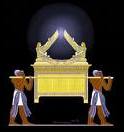 Merari and Gershon of Leviwith the tabernacle on six wagons
Issachar
Asher
Mannasseh
Kohath of Levi carrying the furniture
Simeon
Naphtali
Benjamin
Gad
Zebulin
Numbers
Behold therefore the goodness and severity of God: Romans 11:22 (AV)
If ever an Old Testament narrative demonstrates the ‘goodness and severity of God’ it is the book of  Numbers
The generation that left Egypt failed completely apart from two men Joshua and Caleb and God excluded them from Canaan
Numbers
For he is our God; and we are the people of his pasture, and the sheep of his hand. To day if ye will hear his voice, Harden not your heart, as in the provocation, and as in the day of temptation in the wilderness: When your fathers tempted me, proved me, and saw my work.Forty years long was I grieved with this generation, and said, It is a people that do err in their heart, and they have not known my ways: Unto whom I sware in my wrath that they should not enter into my rest. Ps. 95:7–11
Numbers
So Numbers is a story of high drama, of treachery and rebellion
A story of the anger of God and the judgement of God against ‘Unbelieving believers’ (study Hebrews chapters 3 and 4)  
But ultimately Numbers is a story of the grace of God
The blessings the older generation rejected were bestowed on the younger generation by God and he numbered them again for Canaan
Numbers
Chapters 1 to 14 tell the history of the older generation how they were numbered and prepared for the journey
How they travelled from Sinai until they could look into the land at a place called Kadesh Barnea where they rebelled against God in sight of their heritage
They did not believe the gospel; they saw that God had ‘brought them out’ but did not believe that he could ‘bring them in’
Numbers
And God condemned them to wander in the wilderness which is the story of chapters 15 to 20
At the end of chapter 20 Aaron dies and his son Eleazar becomes High Priest in his place
The last judgement on them is the plague of fiery serpents and then God moves in mercy with the Serpent of brass
And as Moses lifted up the serpent in the wilderness, even so must the Son of man be lifted up: John 3:14
Numbers
We know the length of the wanderings for Moses tells us
And the space in which we came from Kadeshbarnea, until we were come over the brook Zered, was thirty and eight years; until all the generation of the men of war were wasted out from among the host, as the LORD sware unto them. Deuteronomy 2:14 (AV)
From thence they removed, and pitched in the valley of Zared. Numbers 21:12 (AV)
Numbers
The new generation; those who grew up in the wilderness and those born in the wilderness now journey to Moab and God is with them to protect and guide until Joshua will take them into Canaan
These are they that were numbered by Moses and Eleazar the priest, who numbered the children of Israel in the plains of Moab by Jordan near Jericho. 
But among these there was not a man of them whom Moses and Aaron the priest numbered, when they numbered the children of Israel in the wilderness of Sinai. Numbers 26:63–64 (AV)
Deuteronomy - Final speeches of Moses
77
A time to remember (addressing the children)
Chapters 1 to 4 - Reviews their journey
Chapters 5 to 10 - Reviews 10 commandments
Chapters 12 to 26 - reviews other statutes
Mountjoy Bible School
Deuteronomy - Final speeches of Moses
78
A time to consider
Israel saw the works  but Moses understood the ways of God
‘Surely this great nation is a wise and understanding people….’
‘What nation is there so great, who hath God….’
‘What nation is there so great, that hath statutes and judgements so  righteous as all this law.
Mountjoy Bible School
Deuteronomy - Final speeches of Moses
79
A time to decide
I have set the land before you … (1.8)
I have set before thee this day life and good, and death and evil
I command thee this day to love the Lord thy god, to walk in his ways, and to keep his commandments
I have set before you life and death, blessing and cursing;  therefore choose life….
Mountjoy Bible School
Deuteronomy - A Summary of the Law
80
‘Hear, O Israel: the Lord our God is one Lord: And thou shalt love the Lord thy God with all thine heart, and with all thy soul and with all thy might.’ (6.5,6).Also 10:12-13 . 11:13-15. 11:22-25. 30:16-20.
Compare Matt. 22:36-38 - ‘ Master, which is the great commandment in the law?  Jesus said unto him, Thou shalt love the Lord thy God with all thy heart, and with all thy soul, and with all thy mind.  This is the first and great commandment.’
Mountjoy Bible School
A Testimony
81
Mountjoy Bible School
Summary
82
Mountjoy Bible School
Summary
83
Mountjoy Bible School
Summary
84
Mountjoy Bible School
Summary
85
Mountjoy Bible School
Summary
86
Mountjoy Bible School